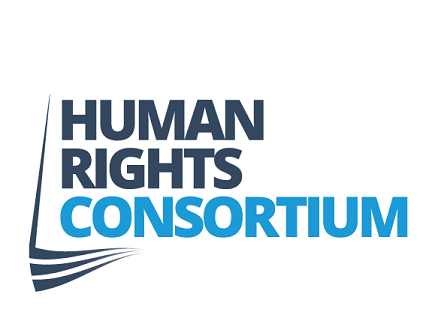 Civil Society Perspective on Article 2 and the Windsor Framework
Niall Robb 
Human Rights Consortium
Protecting human rights in Northern Ireland
Civil society were pivotal in securing rights and equality protections in the Withdrawal Agreement
Key priorities in Northern Ireland include Article 2, Article 3, and Article 11 as well as preventing hardening borders
Have been monitoring and campaigning since Brexit
Three dynamics now at play:
Keeping pace
Non-diminution
Strengthening and expanding
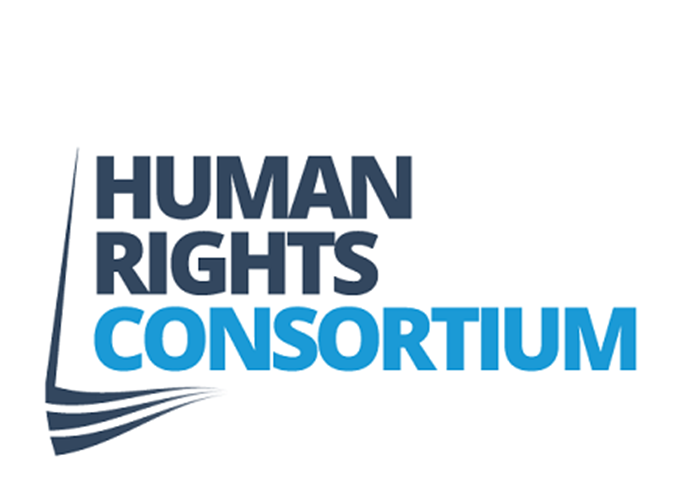 Keeping pace
Six equality directives in Annex 1:
Equal Treatment in Goods and Services Directive (2004/113/EC)
Equal Treatment Directive (2006/54/EC)
Race and Ethnicity Equality Directive (2000/43/EC)
Equality Framework Directive (2000/78/EC)
Self-employment Equal Treatment Directive (2010/41/EU)
Social Security Equal Treatment Directive (79/7/EEC)
Requirement to ‘keep pace’ with amendments or replacements
Examples include Pay Transparency Directive (2023/970) and proposals on equality bodies (2022/0400 & 2022/0401)
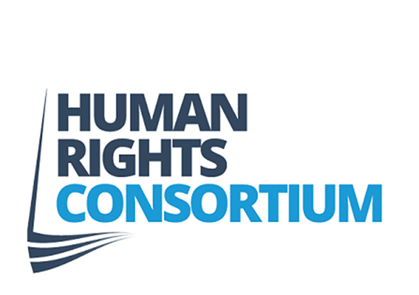 Non-diminution
Requirement to ensure non-diminution of rights 
Range of threats from deregulatory UK Government
Failure to take concerns into account leading to judicial actions
Recent examples include Illegal Migration Act, Rwanda Act and the Data Protection and Digital Information Bill
Strengthen and Expand
Improve protections where advanced in the EU 
Engages questions of north-south equivalence of rights
Addition to the Framework, voluntary alignment, or exploration of how they can be embedded in the future relationship treaty
Examples include the Platform Work Directive (2021/0414),  Prohibition of products made with forced labour (2022/0269), the Artificial Intelligence Act (2021/0106), European Disability Card and European Parking Card for persons with disabilities (2023/0393)
Additional risk of ‘unintended consequences’ where we are not considered e.g. Defence of Democracy proposals
Visualising the processes
Strengthen and expand
New EU law
Keeping Pace
Annex 1 Directives
Non-diminution
EU Acquis
31 January 2020
Challenges
There are a number of challenges faced by civil society in advancing rights protections under Article 2:
Capacity
Technicality
Transparency
Openness
Access
Political interest
Response
Continued advocacy
Collaboration
Information sharing
Broad engagement